Опера «Весілля Фігаро» В.А.Моцарта
Біографія
5
5
5
10
10
15
10
10
15
5
Сюжет
5
5
Музика
5
5
5
10
10
15
10
Персонажі
5
5
5
10
15
Загальні відомості
5
5
5
15
10
10
Назвіть роки життя В.А.Моцарта
До якого музичного напрямку належить творість В.А.Моцарта
Яку назву має остання опера В.А.Моцарта?
Назвіть 5 опер В.А.Моцарта
Скільки симфоній створив В.А.Моцарт?
В якій тональності написана симфонія №40 В.А.Моцарта?
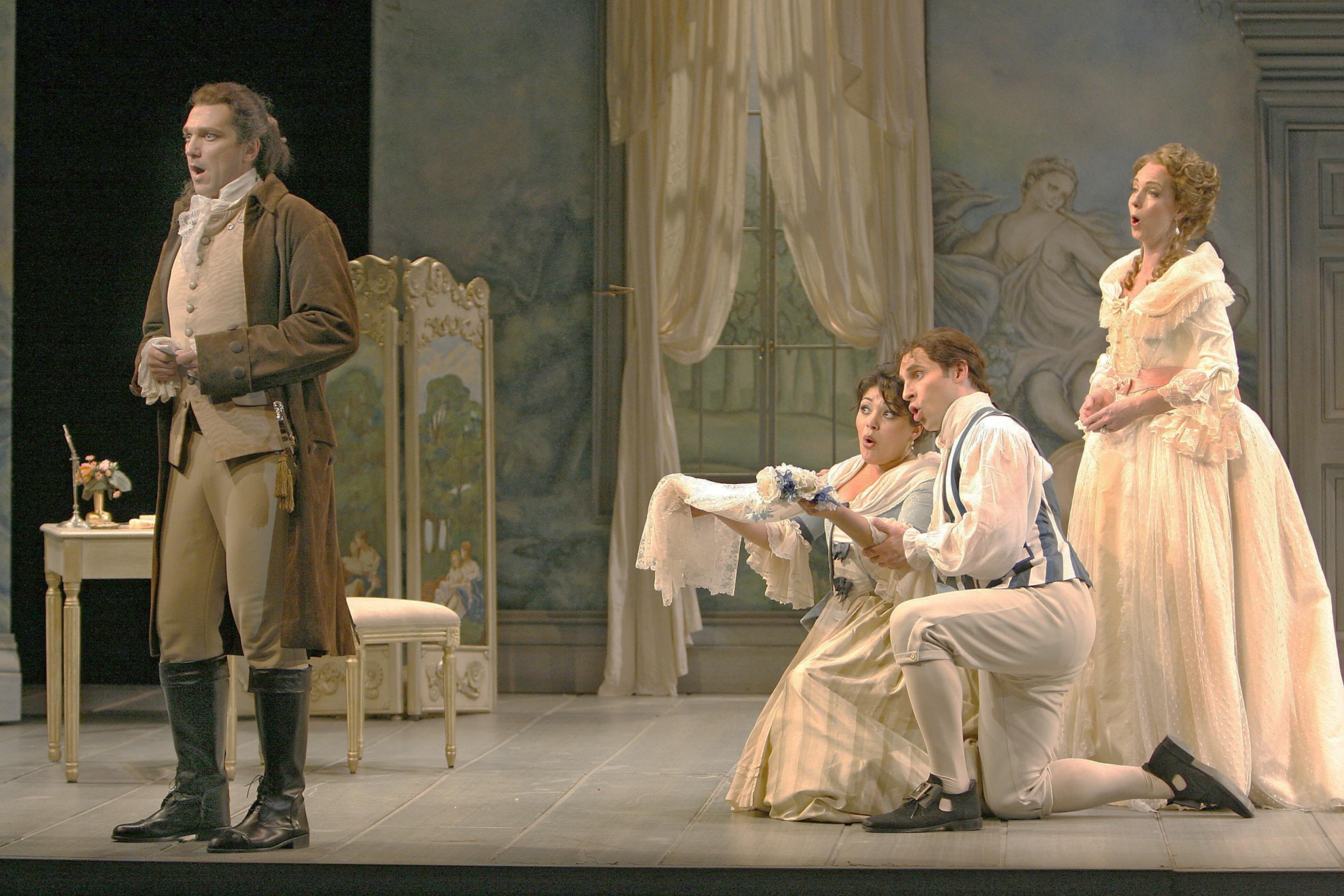 Що розшукувала Барбаріна виконуючи свою каватину?
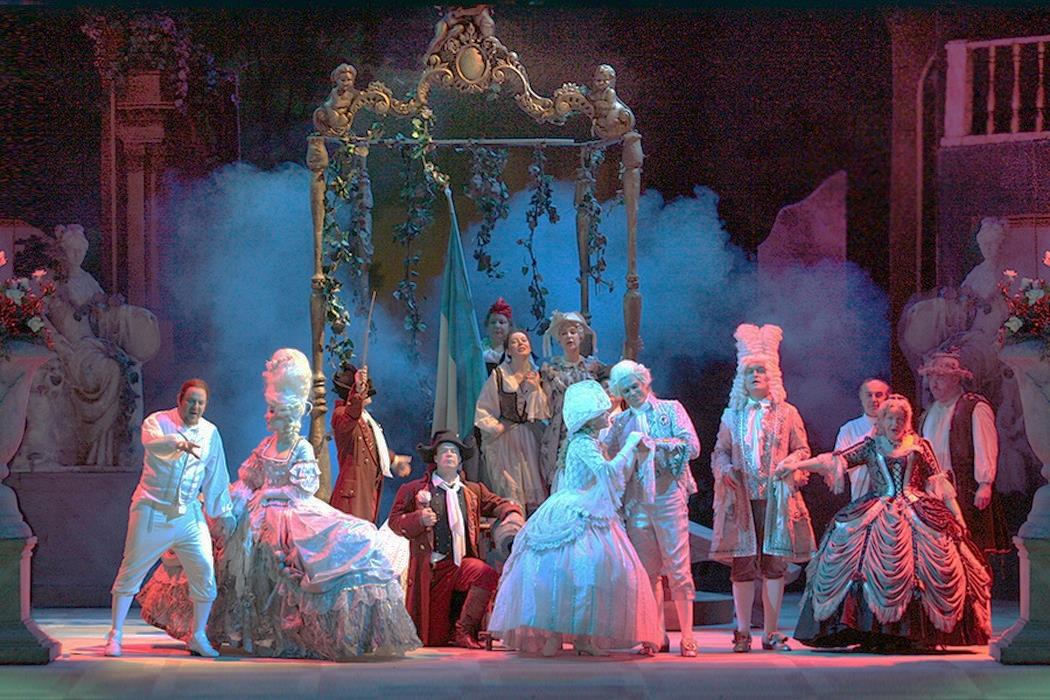 Куди мав відправитись Керубіно після того як граф викрив його схованку?
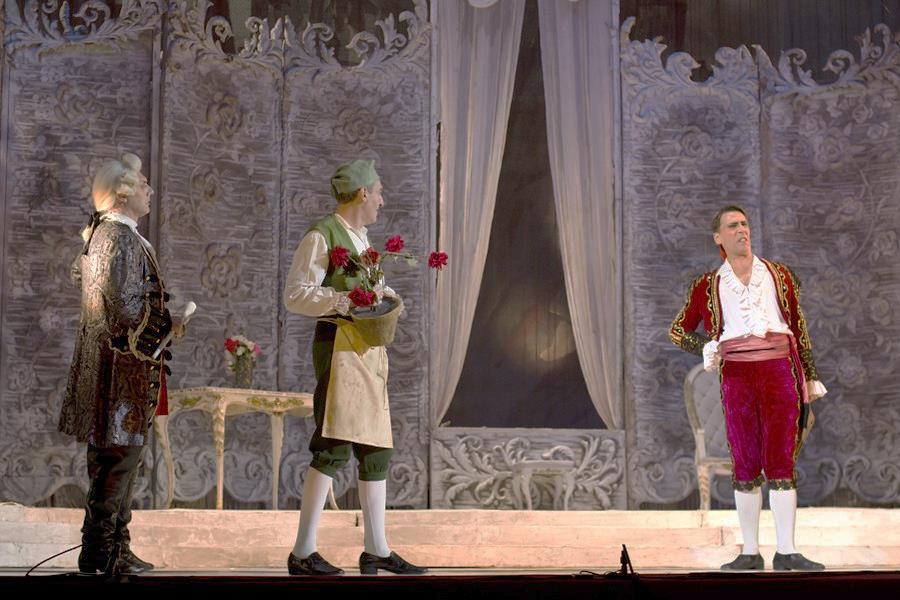 Хто перебував у кімнаті графині, коли вона стверджувала, що Сюзанна там міряє сукню?
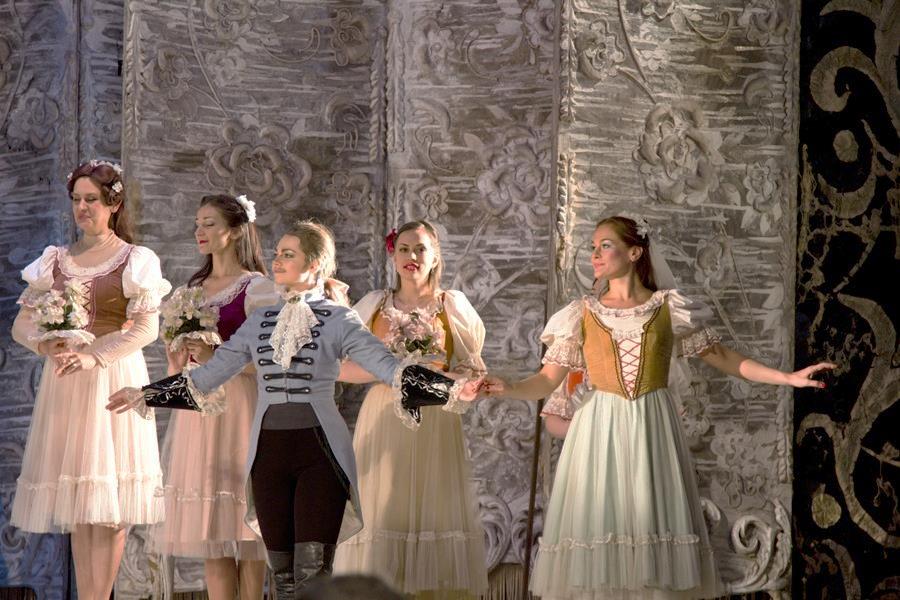 Чому не відбулося весілля Фігаро і Марцеліни?
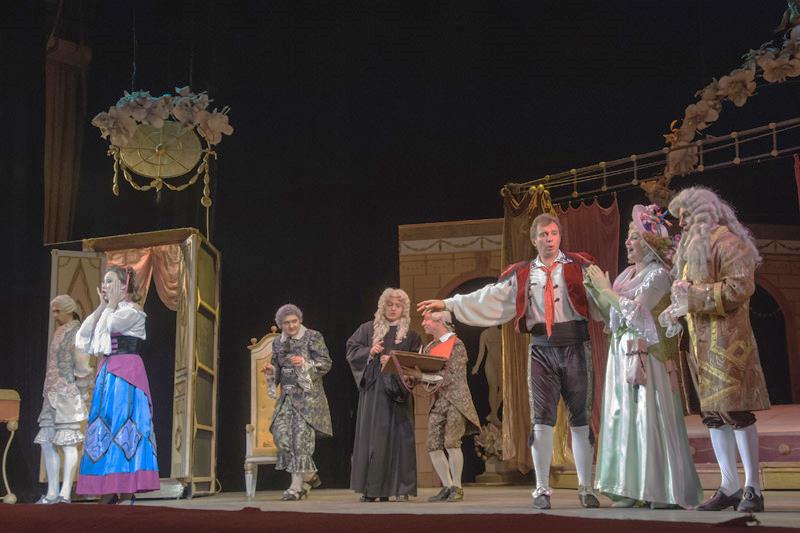 Хто приходить на побачення до графа у вбранні Сюзанни?
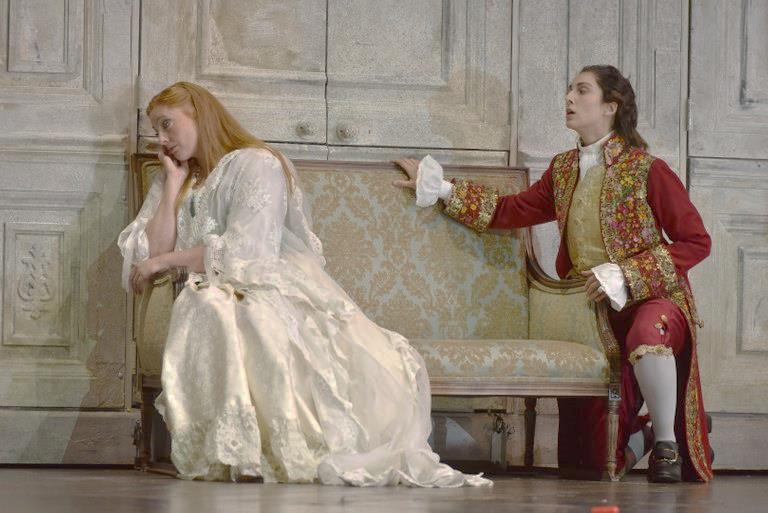 Яким сюжетним поворотом закінчується опера?
Який це музичний номер?
Який це музичний номер?
Що це за музичний номер?
Що це за музичний номер?
Що це за музичний номер?
Який це музичний номер?
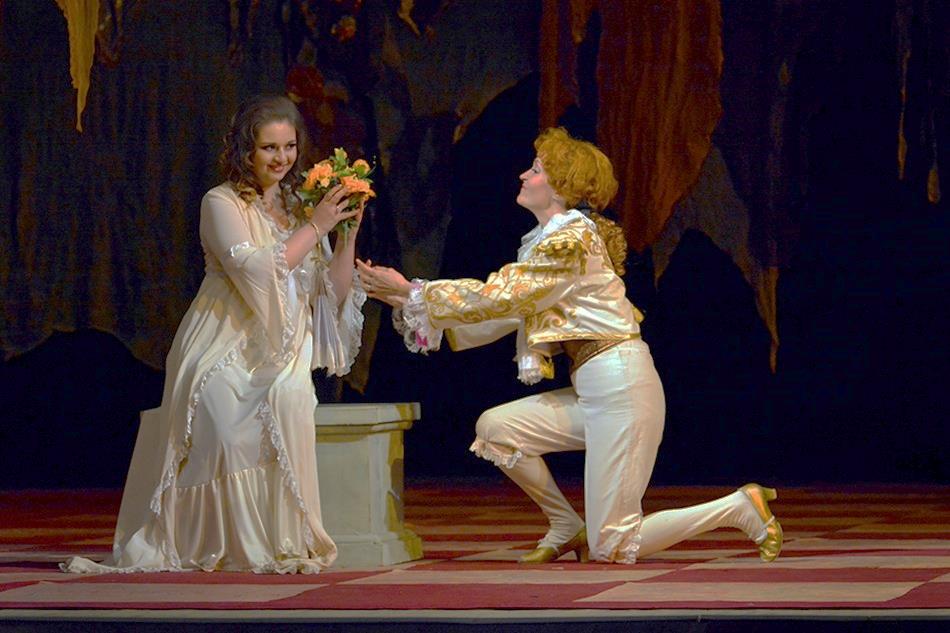 Який вокальний голос виконує партію Сюзанни?
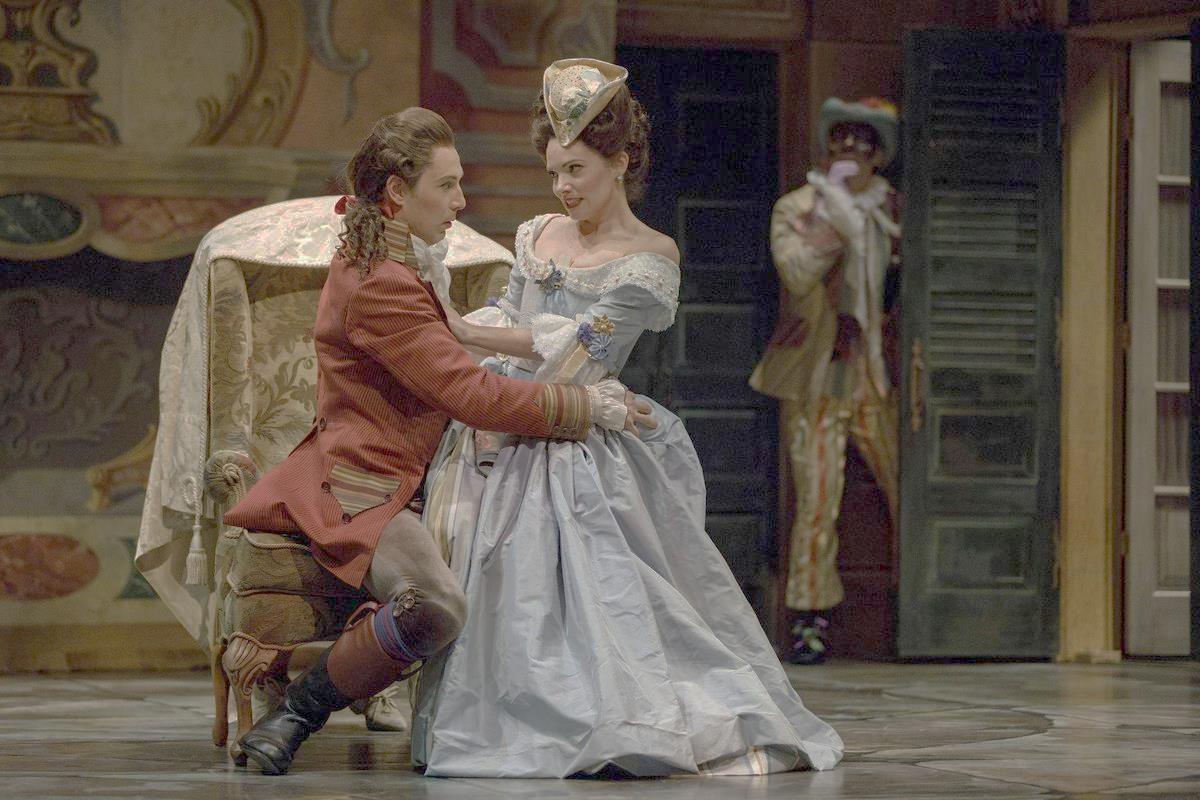 Який вокальний голос виконує партію Фігаро?
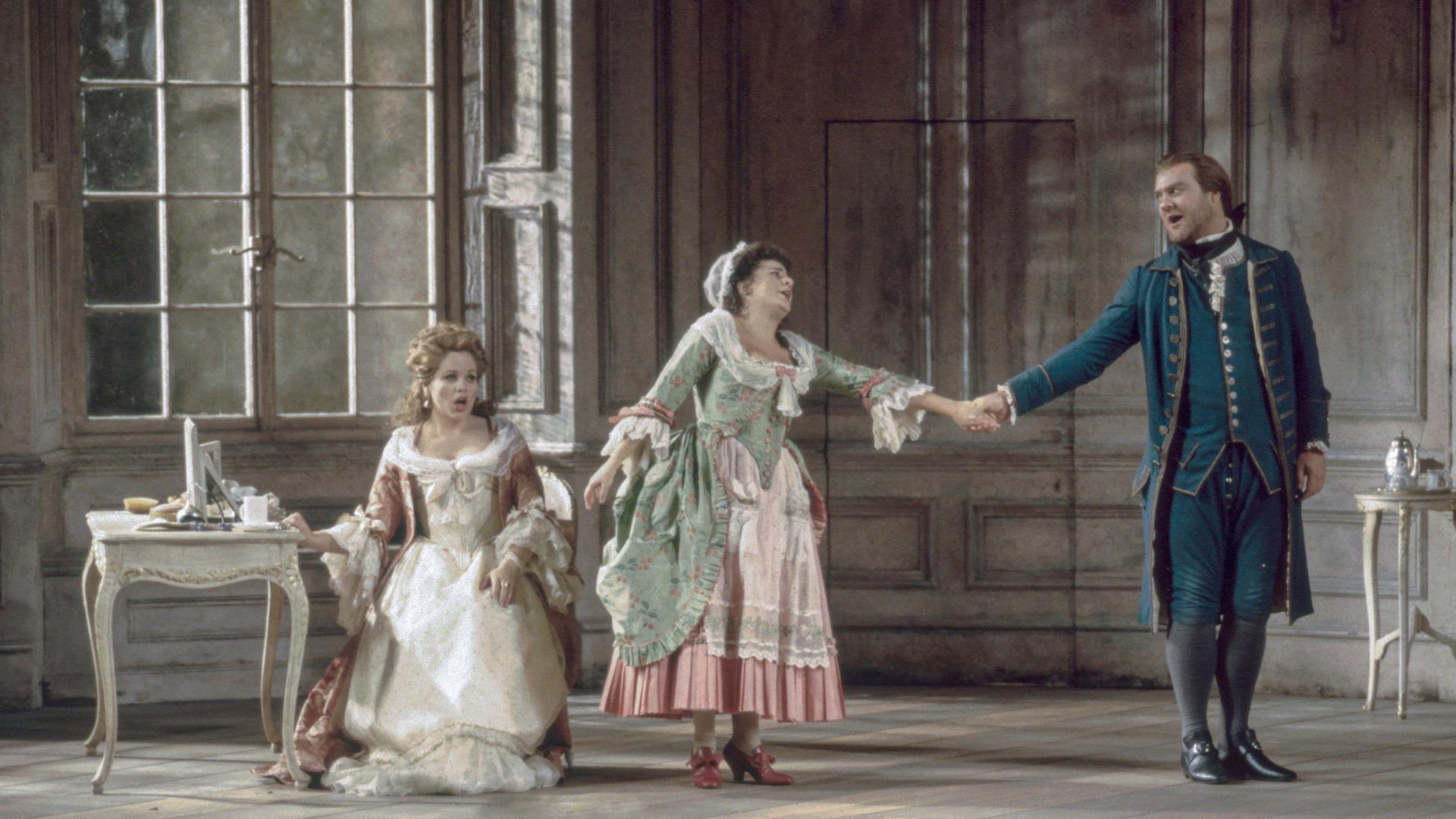 Який вокальний голос виконує партію Керубіно?
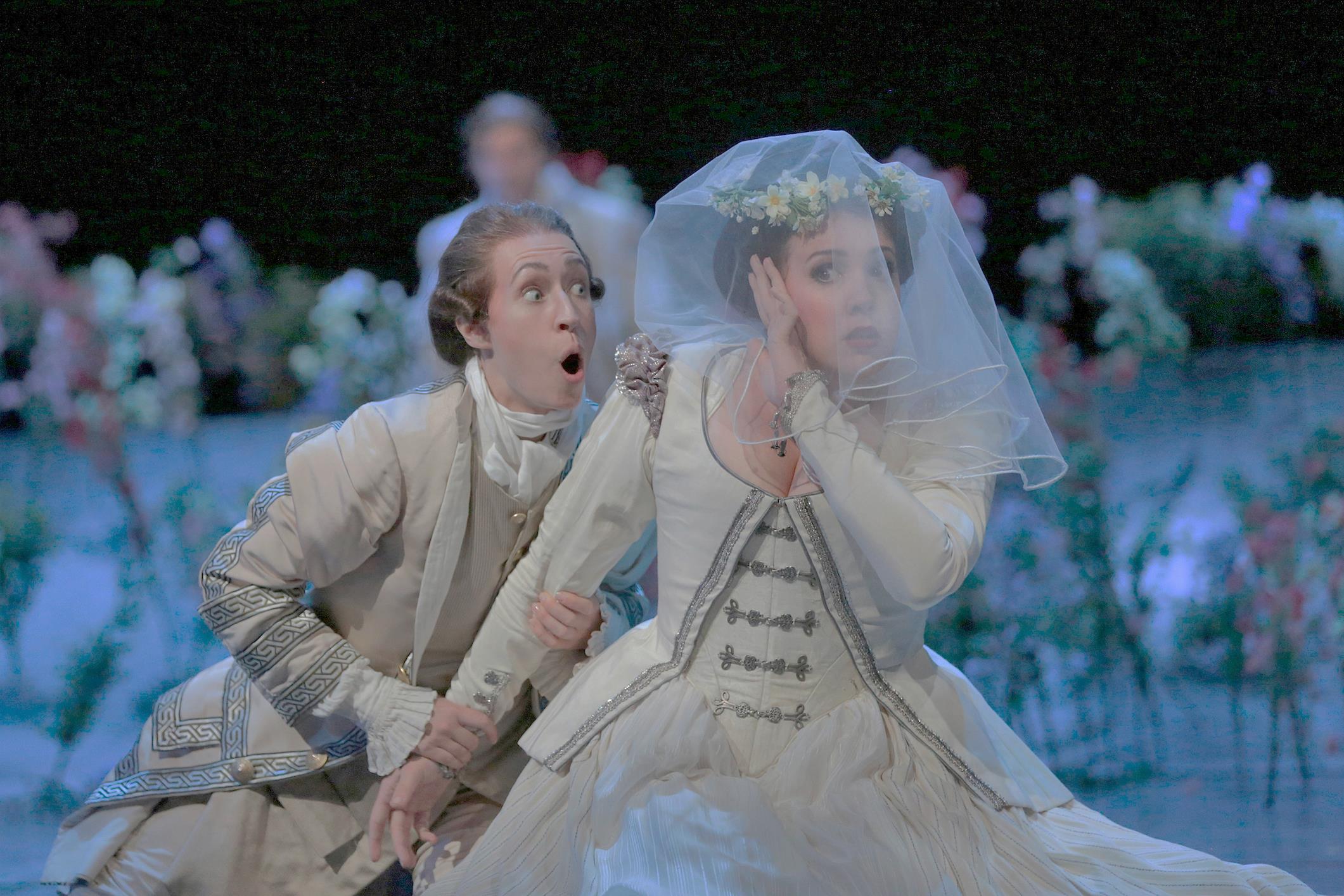 Якому вокальному голосу доручена партія графа Альммавіви?
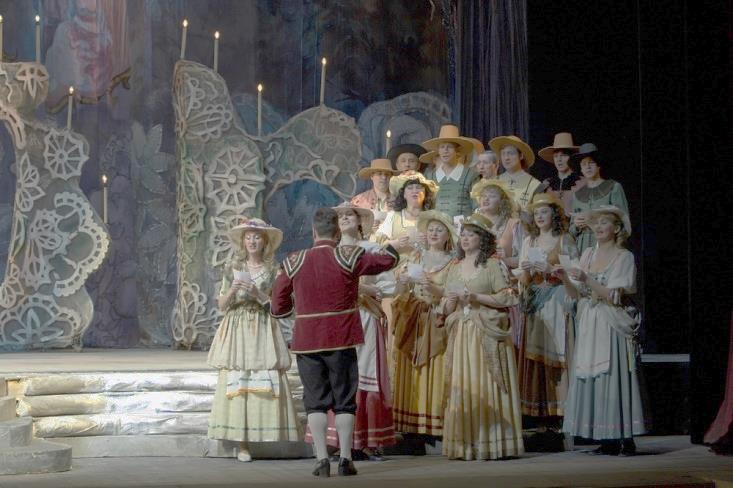 Якому вокальному голосу доручена партія Розіни?
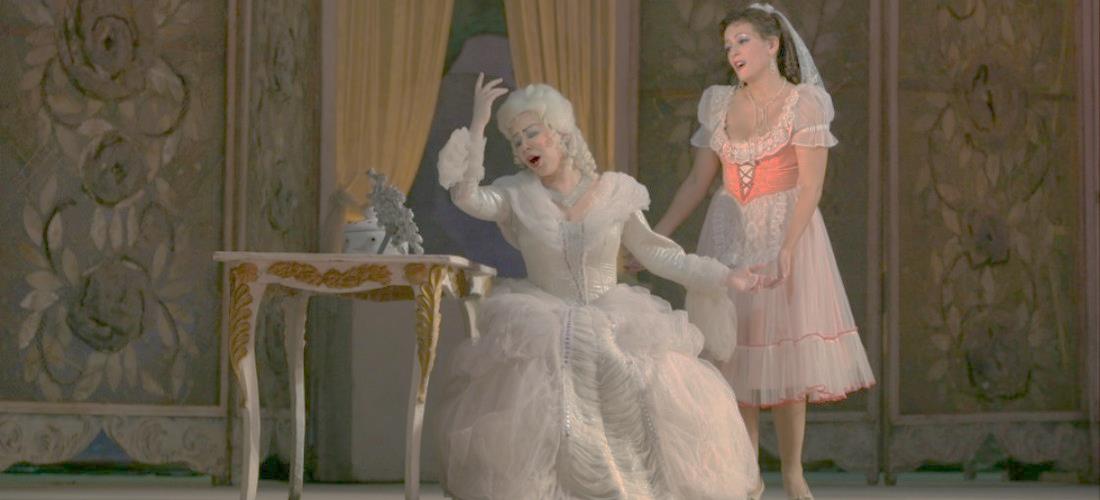 Хто був вимушений вистрибнути з вікна, щоб не потрапити на очі графу?
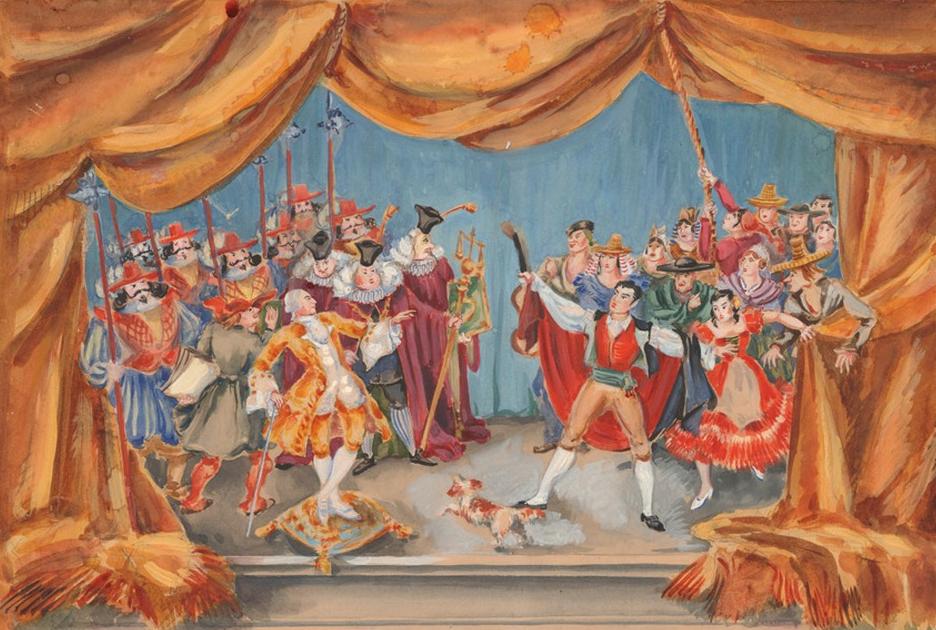 Скільки дій в опері «Весілля Фігаро»?
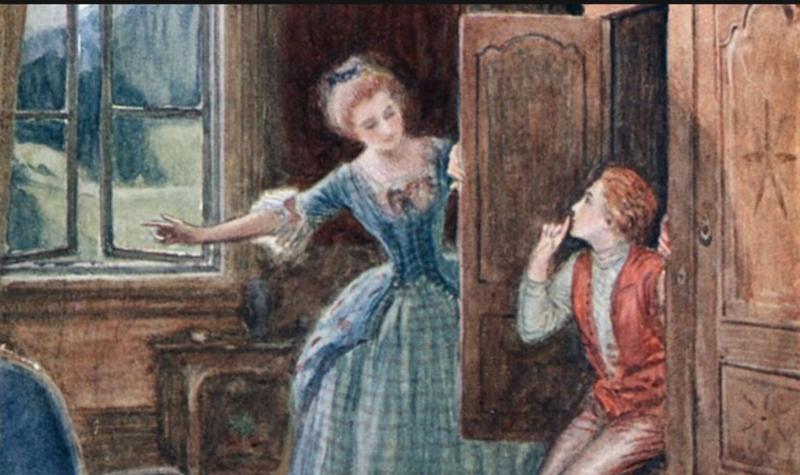 Назвіть жанр опери?
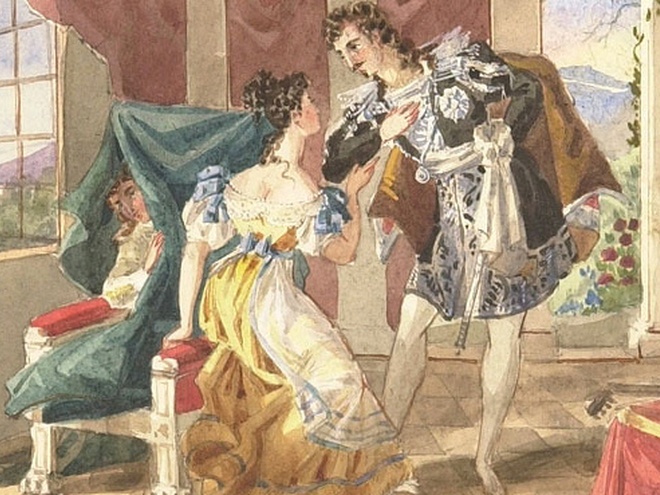 За чиєю п’єсою створена опера ?
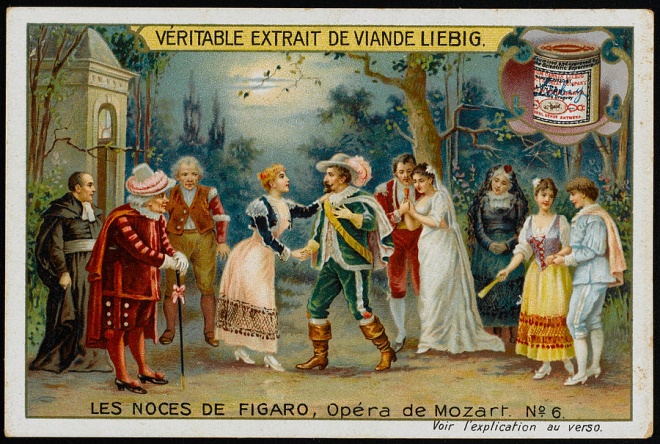 Де і коли відбулась прем’єра опери?
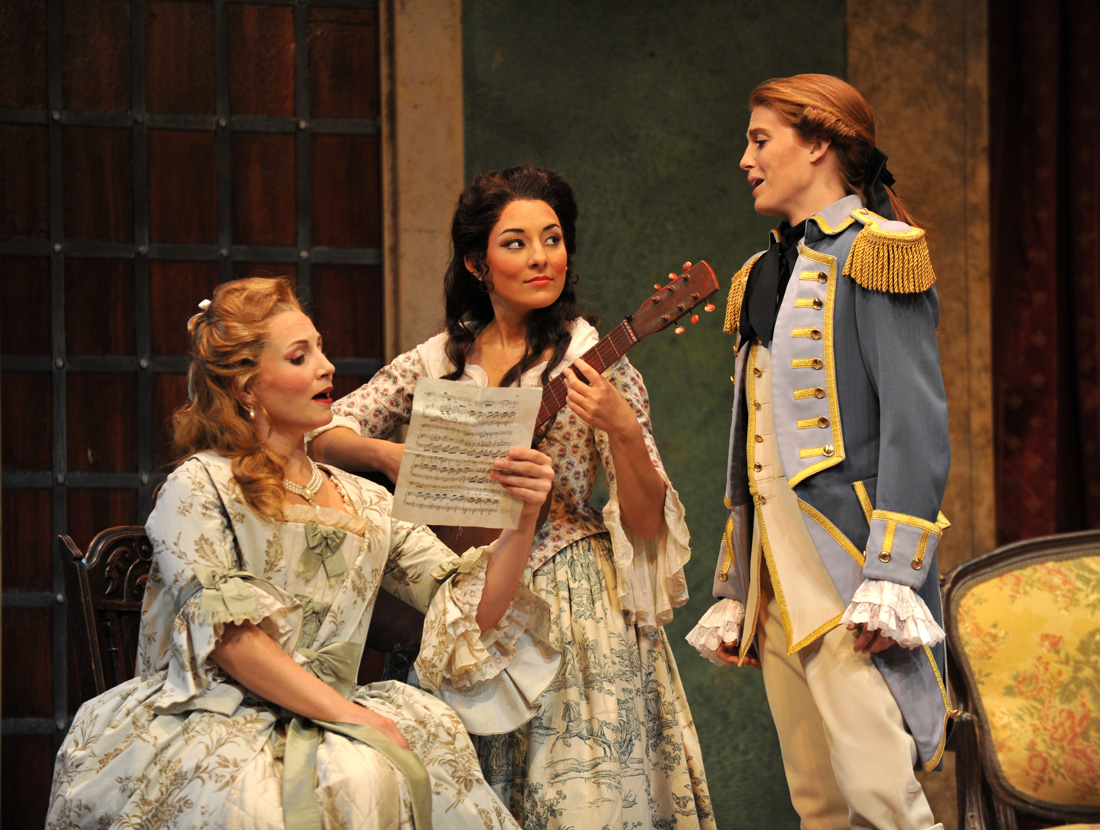 Чи існує український переклад опери?
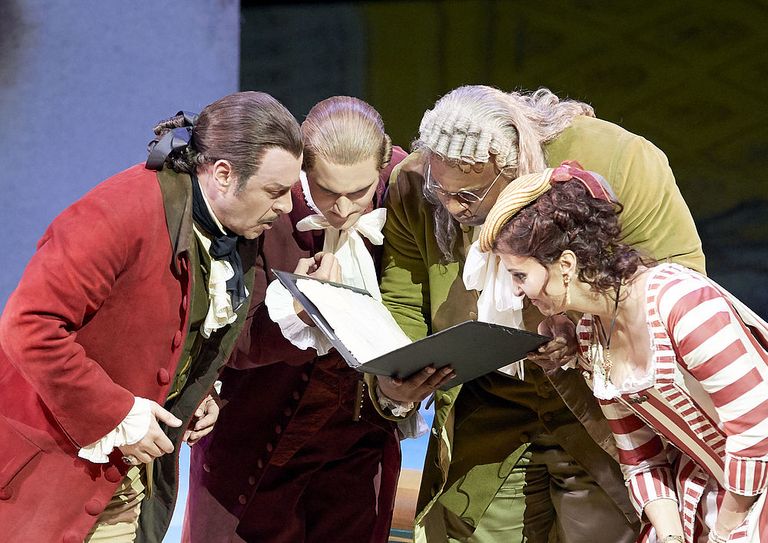 Хто переклав оперу на російську мову та поставив її разом зі студентами Московської консерваторії?
Список використаних джерел
https://www.youtube.com/watch?v=tbbqyRoNwxA
https://www.youtube.com/watch?v=pb0uVyeF8BU
https://www.youtube.com/watch?v=VilxbnHuE4Y&t=34s
https://www.youtube.com/watch?v=yjJC8G9pQ_0
https://ru.quizzclub.com/trivia/ko-yavlyaetsya-avtorom-opery-svadba-figaro/
https://music-education.ru/mocart-detstvo-istoriya-geniya/
https://moscow.theatrehd.com/ru/films/le-nozze-di-figaro-1